بسم الله الرحمن الرحيمجمهورية السودان وزارة  الموارد المائية والري والكهرباء
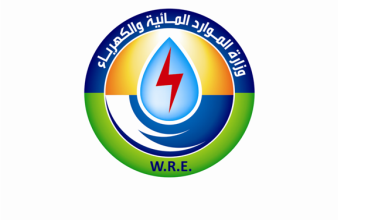 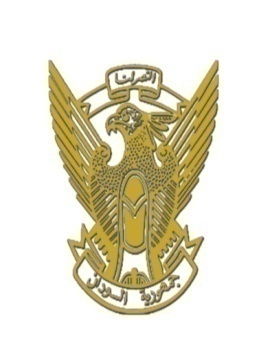 الدورة السادسة لمؤتمر التعاون العربي الصيني في مجال الطاقة
القاهرة 5 – 8 نوفمبر 2018
 تحت شعار  (حزام واحد- طريق واحد وفرص استثمارية واعدة)
ورقة بعنوان
تحديات قطاع الطاقة الكهربائية فى السودان
م. يوسف عبدالباقي يوسف
فهرس
1
الوضع الحالي
2
المشروعات
3
التحديات
الوضع الحالي  القدرة المركبة 3729  MW
مساهمات التوليد الحراري حسب النوع
الطاقة المولدة 16402.41 G W H
الطاقة المولدة  16402.41 G W H
باضافة الطاقة المستوردةمن الربط الكهربائي مع اثيوبيا
الزيادة خلال 8  سنوات 10,030.41  G W H  …..
استهلاك الطاقة الكهربائية حسب القطاعات
13,679.07 GWH
عدد السكان			33,782,742   
نسبة النمو   فى السكان فى المائة	     2.99
نسبة المزودين بالكهرباء  فى المائة   34%
اعداد المشتركين حسب القطاعات
مشترك  ,000 2,605
توقعات الطلب فى العام 2020  بزيادة 8093.59 GWH عن العام 2017
المشرؤعات لمقابلة الطلب حتى 2020
التحديات
الزيادة الكبيرة في الطلب علي الطاقة الكهربائية
1
2
تمويل المشروعات
التحديات
ارتفاع تكاليف إنتاج الكهرباء
3
4
الفقد الكهربائي  في شبكات النقل والتوزيع.
الاعتماد على مصادر تقليدية
5
السياسات الاقتصادية بهدف تشجيع القطاعات الإنتاجية للمشاركة والاستثمار في صناعة الكهرباء توليداً وتوزيعاً.
6
مشروعات التوليد
مشروعات التوليد
مشروعات النقل
مشروعات النقل
مشروعات النقل المخططة 2017-2018
مشروعات النقل المخططة 2018-2019
تكلفة مشروعات النقل المخططة 2019-2020
مشروعات شبكات التوزيع
شكرا لحسن الاستماع